Creating Human Readable Path Constraints from Symbolic Execution
Tod Amon (ttamon@sandia.gov)
Tim Loffredo (tjloffr@sandia.gov)Sandia National Laboratories
2/23/2020
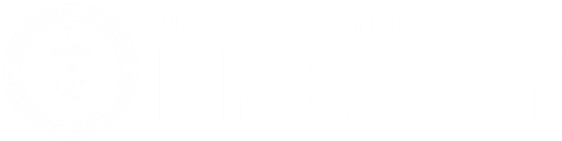 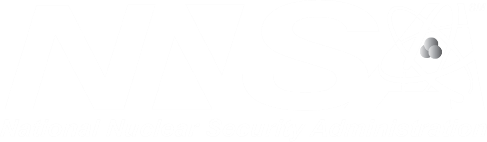 Sandia National Laboratories is a multimission laboratory managed and operated by National Technology & Engineering Solutions of Sandia, LLC, a wholly owned subsidiary of Honeywell International Inc., for the U.S. Department of Energy’s National Nuclear Security Administration under contract DE-NA0003525.  SAND # 2020-2220 C  Unlimited Unrestricted Release
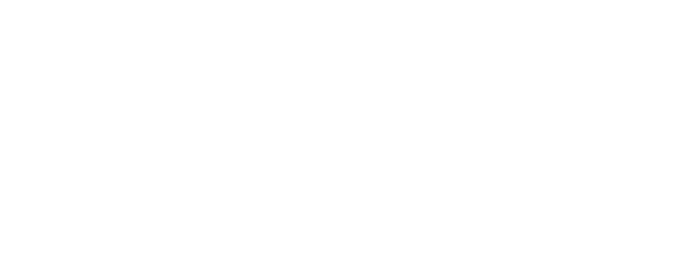 1
Background
Path Constraints:  
An inherent component of symbolic execution;
When execution is conditional upon symbolic variables, multiple states arise, with different path constraints
Constraints stored in SMT solver
Example:
int abs(int x) {
  if (x < 0) {
    return -x;
  }
  return x;
}
symbolic execution yields 
two states, with resulting  path-constraints and  return values
When x >= 0
When x < 0
Result is -x
Result is x
When <Bool x[31:31] == 0>
Result is <BV32 x>
When <Bool x[31:31] != 0>
Result is <BV32 0xffffffff * x>
2
Readability
Human-tool cooperation is currently the fastest approach for thoroughly analyzing programs
Some common questions when symbolically debugging and reverse engineering binaries:
What does this function do?
Did I set up my symbolic variables correctly?
How do I get here?  or How did I get here?
Simple questions should have simple answers
3
Contributions
Our paper presents several examples that demonstrate the usefulness of path constraints and the need for them to be human readable
We demonstrate the feasibility of transforming Boolean bit-vector constraints into the integer domain 
We present several novel ideas
Including the use of logic synthesis tools to put constraints into specific forms.
Including an alternative approach to type inferencing based simply on finding patterns in path-constraints.
4
Basics
We are using “angr” for symbolic execution
We are using Z3 
We are using python
Our artifacts are available here:		http://github.com/TodAmon/Bar2020
5
Example #1:
Help vulnerability researchers study functions.
Access to both source code and binary
Leverage SMT solvers to handle complex bit-vector issues
Toy problem:  When does this function return y–2 ?





Solution:  
Two states are obtained from symbolic execution, one has the return value asClaripy: <BV32 0xfffffffe + y_intle:32_13_32> Z3 sexpr:  (bvadd #xfffffffe |y_intle_32_13_32|)
Print this state’s path-constraint to get the answer
400526: push rbp
400527: mov rbp,rsp
40052a: mov DWORD PTR [rbp-0x14],edi
40052d: mov eax,DWORD PTR [rbp-0x14]
400530: mov DWORD PTR [rbp-0x4],eax
400533: sub DWORD PTR [rbp-0x4],0x1
400537: cmp DWORD PTR [rbp-0x4],0x5
40053b: jle 400541 <sub1or2+0x1b>
40053d: sub DWORD PTR [rbp-0x4],0x1
400541: mov eax,DWORD PTR [rbp-0x4]
400544: pop rbp
400545: ret
int sub1or2(int y) {
  int x = y;
  x--;
  if (x > 5)
    x--;
  return x;
}
6
Ugly Path Constraints
Claripy:
[<Bool (0xffffffff + y_intle:32_13_32 - 0x5[31:31] ^ 0xffffffff + y_intle:32_13_32[31:31] & (0xffffffff + y_intle:32_13_32[31:31] ^ 0xffffffff + y_intle:32_13_32 - 0x5[31:31]) | (if 0xffffffff + y_intle:32_13_32 - 0x5 == 0x0 then 1 else 0)) == 0>]
Z3 string (simplified using ctx-solver-simplify):
And((Extract(31, 31, 4294967290 + y_intle:32) == 1) == Not(Or(Extract(31, 31, 4294967290 + y_intle:32) == 1, Extract(31, 31, 4294967295 + y_intle:32) == 0)), Not(y_intle:32 == 6))
Z3 sexpr:
(let ((a!1 (bvxor ((_ extract 31 31) (bvadd #xffffffff y))((_ extract 31 31) (bvsub (bvadd #xffffffff y) #x00000005))))(a!3 (ite (= #x00000000 (bvsub (bvadd #xffffffff y) #x00000005)) #b1 #b0)))(let ((a!2 (bvxor ((_ extract 31 31) (bvsub (bvadd #xffffffff y)#x00000005))(bvand ((_ extract 31 31) (bvadd #xffffffff y)) a!1))))(and (= #b0 (bvor a!2 a!3)))))
7
Why?
Path constraints are added when evaluating a conditional branch in the intermediate representation used by symbolic execution.
40053b: jle 400541 <sub1or2+0x1b>
vex for 0x40053b: 
IRSB {
   t0:Ity_I1 t1:Ity_I64 t2:Ity_I64 t3:Ity_I64 t4:Ity_I64 t5:Ity_I64 t6:Ity_I64

   00 | ------ IMark(0x40053b, 2, 0) ------
   01 | t1 = GET:I64(cc_op)
   02 | t2 = GET:I64(cc_dep1)
   03 | t3 = GET:I64(cc_dep2)
   04 | t4 = GET:I64(cc_ndep)
   05 | t5 = amd64g_calculate_condition(0x000000000000000e,
                                        t1,t2,t3,t4):Ity_I64
   06 | t0 = 64to1(t5)
   07 | if (t0) { PUT(rip) = 0x400541; Ijk_Boring }
   NEXT: PUT(rip) = 0x000000000040053d; Ijk_Boring
}
8
Why?
Path constraints are added when evaluating a conditional branch in the intermediate representation used by symbolic execution.
Path constraints are simpler if vex is optimized
Our tools typically execute a single instruction at a time, for blocks the constraints are simpler
ULong amd64g_calculate_condition (
...
return 1 & (inv ^ ((sf ^ of) | zf));
1
2
3
4
5
6
7
(let ((a!1 (bvxor ((_ extract 31 31) (bvadd #xffffffff y))((_ extract 31 31) (bvsub (bvadd #xffffffff y) #x00000005))))(a!3 (ite (= #x00000000 (bvsub (bvadd #xffffffff y) #x00000005)) #b1 #b0)))(let ((a!2 (bvxor ((_ extract 31 31) (bvsub (bvadd #xffffffff y) #x00000005)) (bvand ((_ extract 31 31) (bvadd #xffffffff y)) a!1) )))(and (= #b0 (bvor a!2 a!3)))))
9
A Better Result
Using type information and tools that transform patterns in bit-vector-domain to integer-domain

Then use ctx-solver-simplify (or other approaches):
We are nearly there! (Z3 avoids strict inequalities)
(let ((a!1 (or (and (not (<= 1 |y_intle:32|)) (not (<= 6 |y_intle:32|)))
               (and (>= |y_intle:32| 1) (<= 6 |y_intle:32|))
               (>= |y_intle:32| 1))))
(let ((a!2 (or (= |y_intle:32| 6)
               (and (< (+ (- 6) |y_intle:32|) 0) a!1)
               (and (>= (+ (- 6) |y_intle:32|) 0) (not a!1)))))
  (not a!2)))
No longer bvand, bvsub, bvadd, etc.
And(Not(y_intle:32 == 6), 6 <= y_intle:32)
10
A Better Result
A lot of work to discover that when y > 6our function returns y–2
The translation into the integer-domain may not be precise, due to overflow or other bit-vector effects
E.g., if we switch x-- to x++ the result, that our function returns y+2 when y > 4 is not precise in that there are some possible values of y that do not return y+2.
See our code for methods to check equivalence of statements in the same domain,or potentially cross domain, in the presence of constraints
int sub1or2(int y) {
  int x = y;
  x--;
  if (x > 5)
    x--;
  return x;
}
And(Not(y_intle:32 == 6), 6 <= y_intle:32)
11
Example #2
Tools to support network protocol extraction
Identify paths from Source (e.g., read) to Sink (e.g., write)
Configure Source as a symbolic byte array (network input)
Sink deliver bytes to network
How is what is written related to what is read?
Add marshalling to previous example:
read(0, inbuf, 64)
  …
  int *ri = (int*)&inbuf[0];
  int x = *ri;
  x--;
  if(x > 5) {
    x--;
  }
  int *wi = (int*)&outbuf[0];
  *wi = x;
  write(1, outbuf, 4);
Configured as array of symbolic bytes:
[sym0, sym1, sym2, sym3, …]
12
Example #2
Users and tools have only the binary (no source)
Path constraint when we decrement twice:
Path constraint suggests that our symbolicbyte sequence contains a 32 bit integer in little endian
Substitute each symbolic byte with an expression showing it as a piece in a hypothesized type
sym0 -> ((_ extract 31 24) |sym[0-3]-?_intle:32|)sym1 -> ((_ extract 23 16) |sym[0-3]-?_intle:32|)sym2 -> ((_ extract 15 8) |sym[0-3]-?_intle:32|)sym3 -> ((_ extract 7 0) |sym[0-3]-?_intle:32|)
Then apply domain conversion, and simplification to obtain:
And(6 <= sym[0-3]-?_intle:32, Not(sym[0-3]-?_intle:32 == 6))
(let ((a!1 (= ((_ extract 31 31)(bvadd #xfffffffa (concat sym3 sym2 sym1 sym0) )) #b1))
(a!2 (= ((_ extract 31 31)(bvadd #xffffffff (concat sym3 sym2 sym1 sym0) )) #b0))
(a!3 (= ((_ extract 31 31)(bvadd #xffffffff (concat sym3 sym2 sym1 sym0) )) #b1)))
(let ((a!4 (or (= a!1 (or a!2 (= a!3 a!1)))
(and (= sym0 #x06) (= sym1 #x00) (= sym2 #x00) (= sym3 #x00))))) (not a!4)))
13
Methodology
Convert from bit-vector domain to integer domain
Use examples to discover constraint patterns such as:- And-of-equality-on-extracts gets converted to actual value - If-then-else checks on a sign-bit gets converted to inequality- Concat-with-zero/s gets converted to multiplication
Examples that fail suggest more patterns to understand
Preliminary results testing on constraints from toy problems that are simplified using different strategies was very promising
14
Example #3
Use logic synthesis tools with gate-libraries created for human readability for tailored situations.
Example – path constraints when symbolic bytes are not equal to a string
char inbuf[64];
num_bytes = read(0, inbuf, 64);
int authreq = (inbuf[0]==’A’ &&
               inbuf[1]==’U’ &&
               inbuf[2]==’T’ &&
               inbuf[3]== ’H’);
int good_password = (inbuf[4]==’T’ &&
                     inbuf[5]==’O’ &&
                     inbuf[6]==’D’ &&
                     inbuf[7]==0);
if (authreq && !good_password) {
... // send authentication rejection
}
If we combine the constraints for the four paths that lead to authentication rejection:
Or(
And(sym0==65, sym1==85, sym2==84, sym3==72,
  Not(sym4==84)),
And(sym0==65, sym1==85, sym2==84, sym3==72,
  sym4==84, Not(sym5==79)),
And(sym0==65, sym1==85, sym2==84, sym3==72,
  sym4==84, sym5==79, Not(sym6==68)),
And(sym0==65, sym1==85, sym2==84, sym3==72,
  sym4==84, sym5==79, sym6==68, Not(sym7==0)))
We can use SIS on a gate library biased to avoid “Or” gates to obtain:
sym[0:3] == ”AUTH” and sym[4:7] != “TOD\0”)
And(sym0==65, sym1==85, sym2==84, sym3==72,
Not(And(sym4==84,sym5==79,sym6==68,sym7==0)))
15
Results
Existing tools perform amazing analysesbut are insufficient with regards to human readability:
Z3 __str__ and Z3.sexpr() are useful at times but often misleading / dense
Claripy readability is an improvement over Z3 (and handles end-ness issues quite nicely) but the structure of the constraints are still unwieldy
Constraint simplification algorithms exist primarily for efficiency
There exist promising techniques:
Pattern-matching when symbolic variables are annotated with type 
Logic synthesis algorithms for simplifying and structuring 
Claim: readability of path-constraints is a largely unexplored and important aspect of automated analysis
See our paper and code / artifacts for more details
16
A Difficult Task
“Don’t attempt to understand anything after you’ve given it to an SMT solver”
Indeed, the problem does appear challenging
So to is the problem of understanding a binary(never meant for consumption by anything other than hardware)
“Please don’t make me try and understand that”
Humans need software to simplify things for their consumption
“Use something other than symbolic execution”
Yes!  But we do need multiple approaches, and humans can more easily leverage the power of symbolic execution and SMT solvers
17
Future Work
Formalize the notion of human-readability
Score answers so we can choose good ones
Quantitative Evaluation of our ideas
Analysis on real binaries
Work further upstream?
Extend ideas to more data-types
Extend ideas to other domains
E.g., strings
18
Thank You
19